LOGO DO LAB
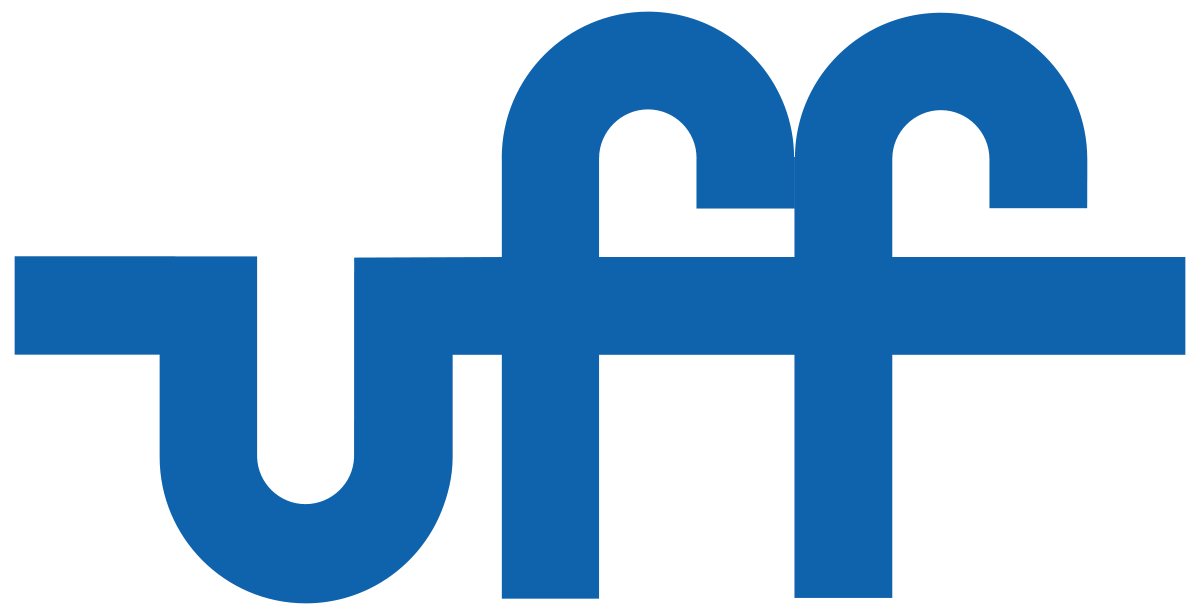 Nome do laboratório
Nome do(s) responsável(is)
E-mail(s) de contato
Ramal
Nome do laboratório
Nome do(s) responsável(is)
E-mail(s) de contato
Ramal
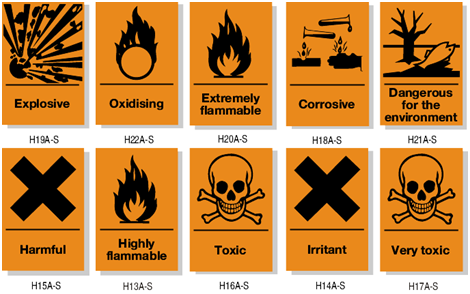 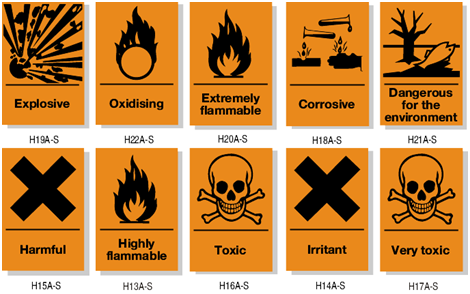 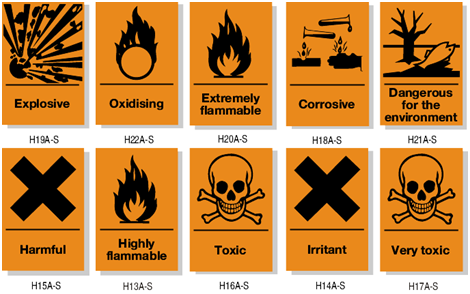 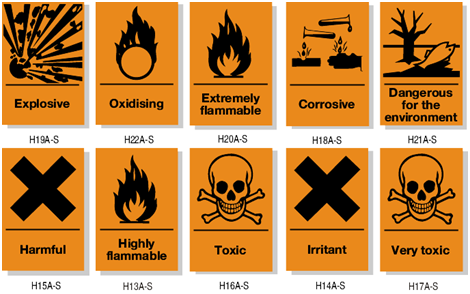 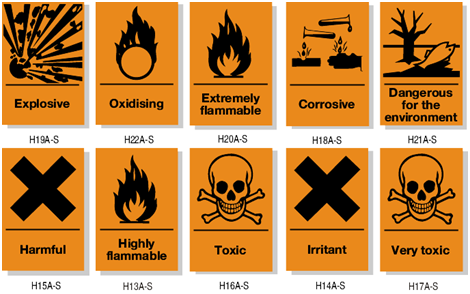 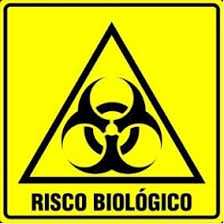 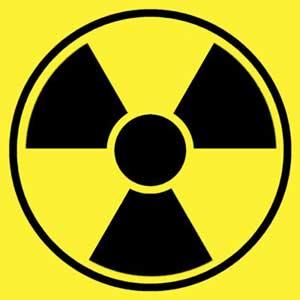 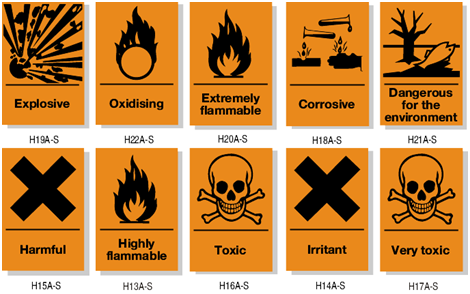 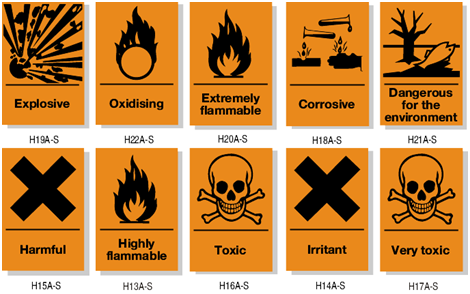 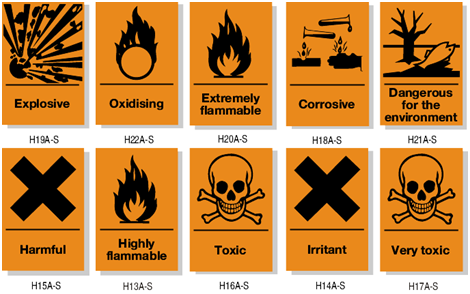 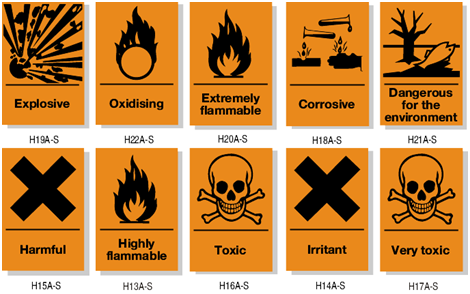 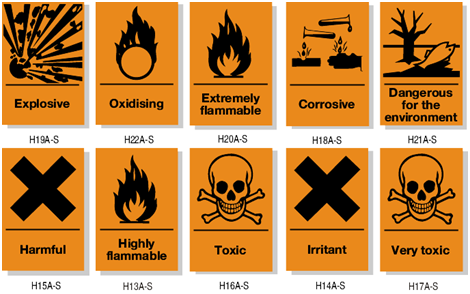 Nível de Segurança Biológica – NB(x)
Indicação de patógenos /  OGM
Indicação de Radionuclídeos
[Speaker Notes: ATENÇÃO: 

Este modelo foi desenvolvido para os casos em que a etiqueta identifica mais de um laboratório. Caso seja apenas um, excluir o nome do outro e centralizar o que restou.
O box reservado para colocação do logo do laboratório deverá ser removido, caso não exista uma figura para ser colocada nesse espaço.
O símbolo de risco biológico deverá ser usado apenas se houver classificação do nível de segurança biológica para o laboratório. Nesse caso, o NB(?) deverá ser especificado e os patógenos manipulados no laboratório deverão ser discriminados.
O símbolo de radioatividade deverá ser usado somente se o laboratório manipular radionuclídeos. Nesse caso, o(s) radionuclideos(s) deverão ser indicados.
Os pictogramas que representam riscos químicos distintos deverão ser selecionados, em função das classes de reagentes químicos manipuladas no laboratório. Aqueles que não forem úteis deverão ser deletados.]